Does Integration of Robotic Technology Improve Outcomes in unicompartmental Knee Arthroplasty?
Kayahan KARAYTUG, MD. Acibadem MAA University, International Joint Center (IJC)
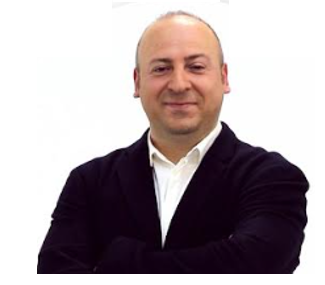 Liaison:Experts:
Kayahan Karaytug
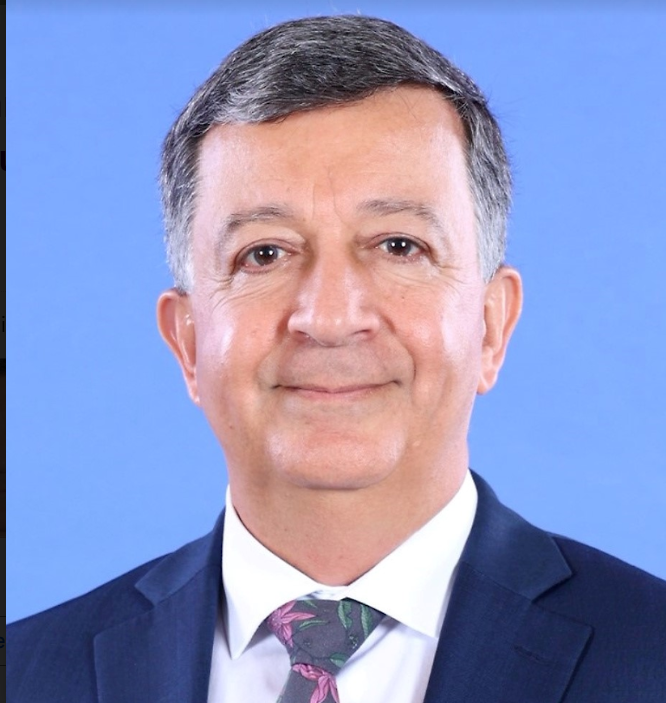 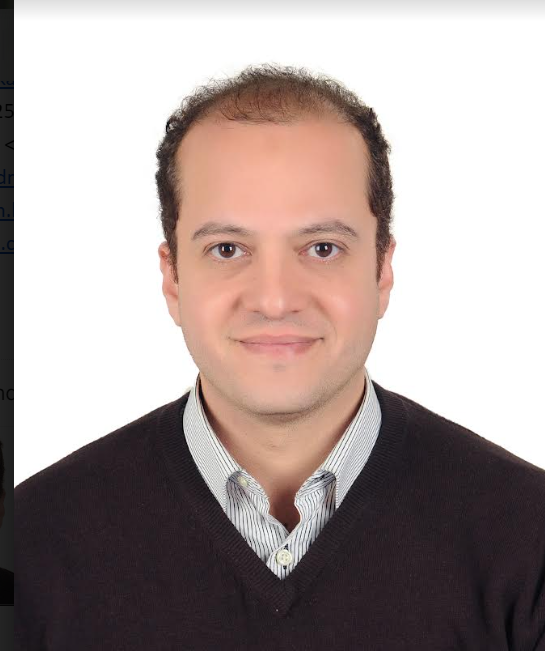 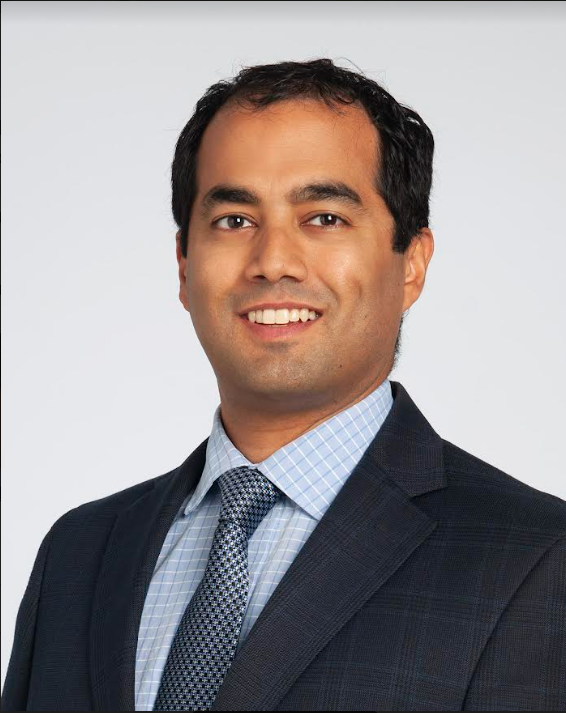 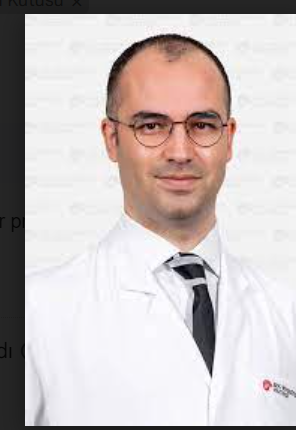 Atul Kamath
Emrah Caliskan
Mohammad K. Abdelnasser
Rami M. Sorial
Why is this topic Important?
Robotic-assisted UKA (R-UKA) is a method gaining popularity. 
It is claimed to have superiority over the conventional method (C-UKA) in component positioning and accuracy thanks to real-time feedback. 
It is stated that it is not superior to C-UKA in terms of cost and patient reported functional outcomes. 
This “umbrella review” was prepared to compare R-UKA to C-UKA.
Literature Review/Process
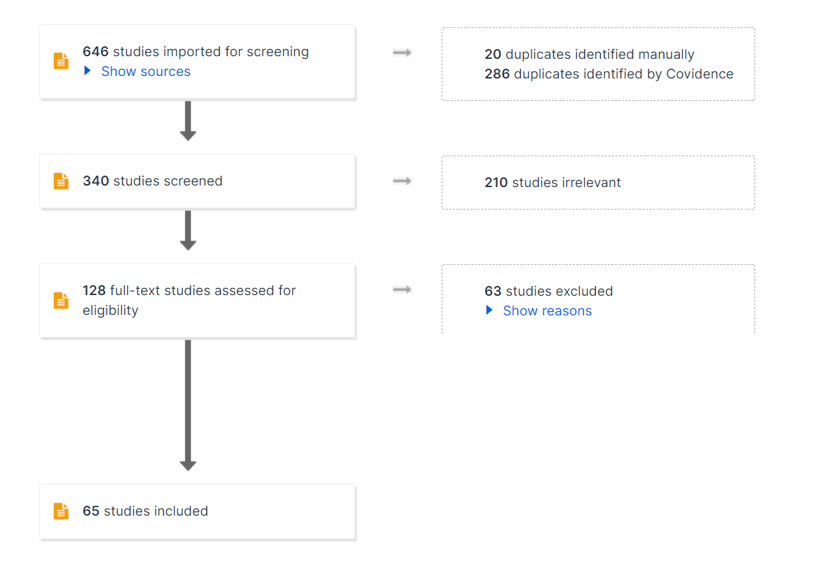 Cochrane
Embase
Ovid-medline
Pubmed
14 meta-analyses
34 comparative studies
12 syst. Review
5 RCT
Literature Review/Process
We did an umbrella study (review of reviews) on a total of  14 meta-analyses comparing R-UKA and C-UKA in terms of their superiority over each other. 
10/14 were systematic reviews and meta-analyses, 
3/14 were meta-analyses, 
1/14 was a network meta-analyses. 
The included studies were published between 2016-2023, which covered the results of the original articles from 2005 to 2023.
Question:

Does The Integration of Robotic Technology Improve Outcomes in unicompartmental Knee Arthroplasty?
1- Radiological outcome
R-UKA is associated with better accuracy with decreased number of outliers  ( 8 meta-analyses)
No difference (1 meta-analysis)
2- Clinical outcome
No difference  ( 8 meta-analyses)
R-UKA is associated with better clinical outcome scores (2 meta-anlyses)
3- complications 
R-UKA is associated with decreased complications ( 3 meta-analyses)
NO difference (1 meta-analysis)
4- Revision rate
R-UKA is associated with decreased revision rate ( 2 meta-analyses)
No difference  (1 meta-analyses)
5- operative time
R-UKA is associated with increased operative time (4 meta-analyses)
6- Cost
The cost of R-UKA is higher.
Both R-UKA and  C-UKA approach comparable costs in high volume centers where > 100 cases/year are performed.
Literature Review conclusion
R-UKA is more successful in terms of precision
R-UKA is more accurate for implant alignment. 
R-UKA and C-UKA have similar functional outcomes.
R-UKA brings higher costs. However, both R UKA  approach comparable costs with C-UKA in high volume centers where > 100 cases/year are performed
Question:
Does The Integration of Robotic Technology Improve Outcomes in unicompartmental Knee Arthroplasty?

Response: 
R- UKA offers several significant technological advantages, including precision and accuracy, repeatability, reliability, and real-time feedback.
C-UKA was associated with shorter operative time and lower cost.
the benefits of using robotics should be weighed against the added cost and longer operative time.